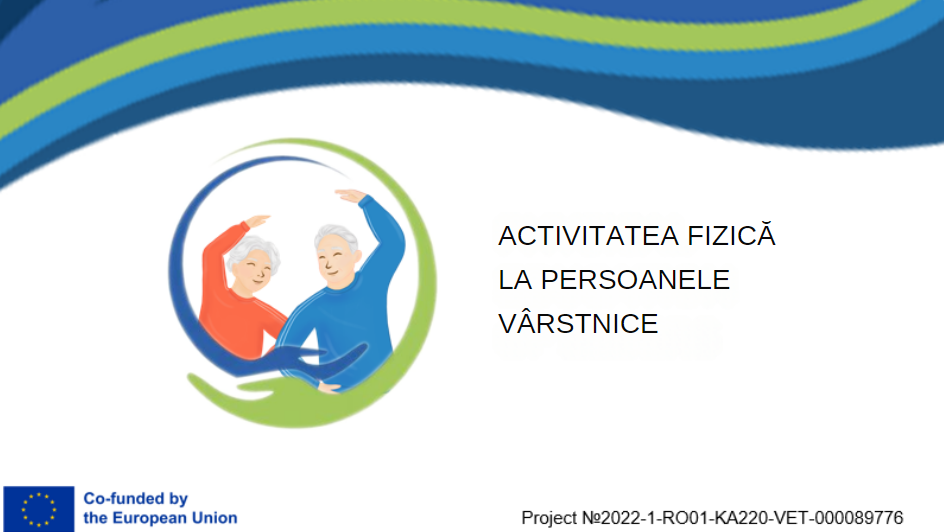 Introducere
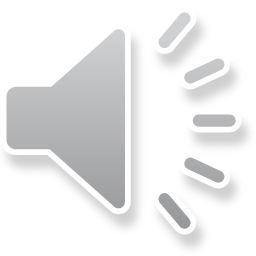 [Speaker Notes: Acest modul oferă o prezentare generală a]
Introducere
Fenomenul îmbătrânirii 

1. Cronologic

2. Biologic

3. Aspecte psihologice
2. Global population aging
The demographic trend
The importance of active aging 
The benefits of physical activity 

3. Interplay between physical activity and personal and external determinants.
Personal predispositions
External forces
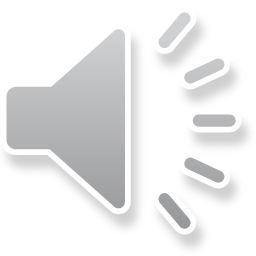 [Speaker Notes: a fenomenului de îmbătrânire, explorând aspectele cronologice, biologice și psihologice.]
Fenomenul îmbătrânirii 
1.  cronologic
2. biologic
3. aspecte psihologice

2. Îmbătrânirea populației mondiale
1. Tendința demografică
2. Importanța îmbătrânirii active 
3. Beneficiile activității fizice 
3. Interplay between physical activity and personal and external determinants.
Personal predispositions
External forces
Introducere
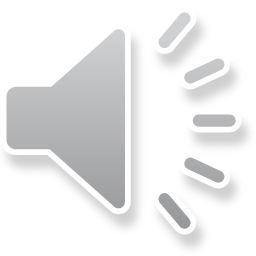 [Speaker Notes: Vom examina îmbătrânirea populației globale ca tendință demografică, importanța îmbătrânirii active și beneficiile activității fizice în atenuarea problemelor legate de îmbătrânire.]
Introducere
1. Fenomenul îmbătrânirii 
1. cronologic
2. biologic
3. aspecte psihologice

2. Îmbătrânirea populației mondiale
1. Tendința demografică
2. Importanța îmbătrânirii active 

3. Beneficiile activității fizice 
3. Interacțiunea dintre activitatea fizică și factorii determinanți personali și externi.
1. Predispoziții personale
2. Forțe externe
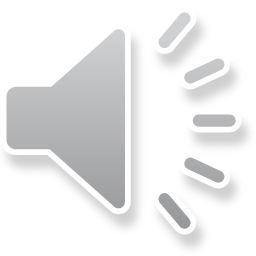 [Speaker Notes: Modulul analizează apoi interacțiunea dintre activitatea fizică și anumiți factori determinanți, precum predispozițiile personale și forțele externe.]
Fenomenul îmbătrânirii
Fenomenul îmbătrânirii
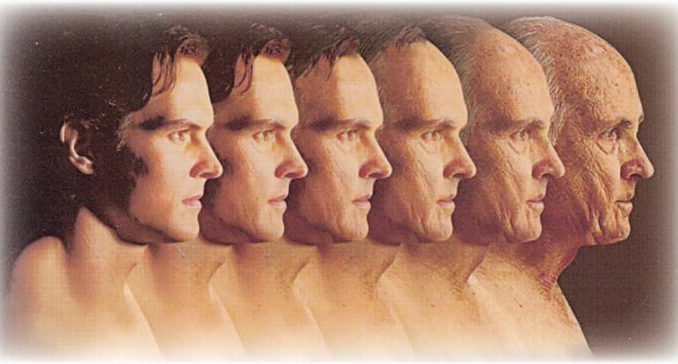 Psychological age
Weakened bodily functions 


Slowed physiology
Organe

Țesuturi

Celule
Lifestyle
Illness 
Environemental factors that can accelerate aging process
Behaviour regardless of chronological age
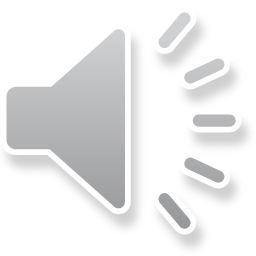 [Speaker Notes: Procesul de îmbătrânire este o progresie naturală și graduală care implică modificări ale organelor, țesuturilor și celulelor,]
Fenomenul îmbătrânirii
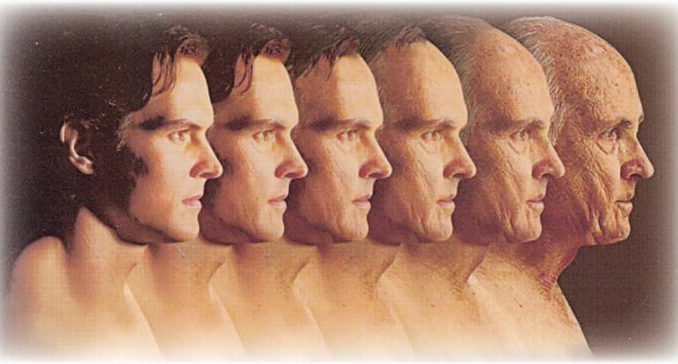 Psychological age
Funcții corporale slăbite 


Fiziologie încetinită
Organe

Țesuturi

Celule
Lifestyle
Illness 
Environemental factors that can accelerate aging process
Behaviour regardless of chronological age
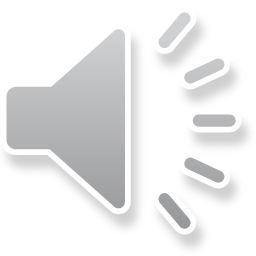 [Speaker Notes: ducând la bătrânețe marcată de funcțiile corporale slăbite și fiziologie încetinită.]
Fenomenul îmbătrânirii
Vârsta biologică
Psychological age
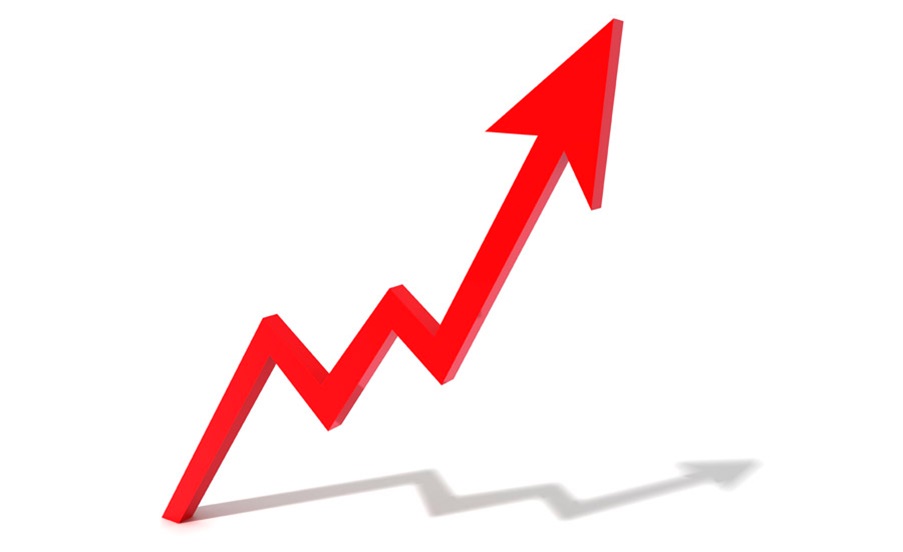 Stil de viață

Boala 

Factori de mediu 

Obiceiuri personale
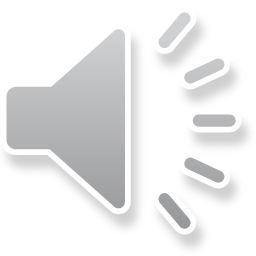 [Speaker Notes: Vârsta biologică este influențată de stilul de viață, de boală și de alți factori comuni unui anumit grup de vârstă. Factorii de mediu și obiceiurile personale, cum ar fi poluarea aerului, expunerea la substanțe, fumatul, alcoolul, drogurile, stresul și un regim alimentar nesănătos, pot accelera îmbătrânirea.]
Tendință demografică
Tendință demografică
Harta populației europene de peste 65 de ani, %
The Sustainable Development Goals (SDGs)
Goal 3 – Good Health and Well-being
Goal 11 – Sustainable Cities and Communities
Social
Economic
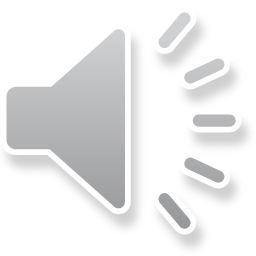 [Speaker Notes: Îmbătrânirea populației este recunoscută ca o tendință demografică globală, cu impact asupra sistemelor de bunăstare socială și economică. În acest context, au fost stabilite strategii europene și globale pentru a aborda provocările îmbătrânirii populației și pentru a promova îmbătrânirea activă și sănătoasă.]
Tendință demografică
Harta populației europene de peste 65 de ani, %
Obiectivele de dezvoltare durabilă (ODD)
Obiectivul 3 - Sănătate bună și bunăstare

Obiectivul 11 - Orașe și comunități durabile
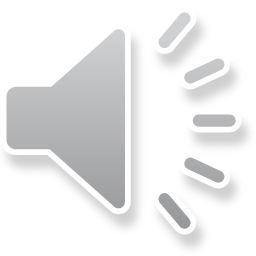 [Speaker Notes: Obiectivele de dezvoltare durabilă (ODD), în special Obiectivul 3 (Sănătate bună și bunăstare) și Obiectivul 11 (Orașe și comunități durabile), abordează provocările îmbătrânirii și promovează îmbătrânirea activă și sănătoasă.]
Tendință demografică
Harta populației europene de peste 65 de ani, %
Spania
Italia
Romania
Bulgaria
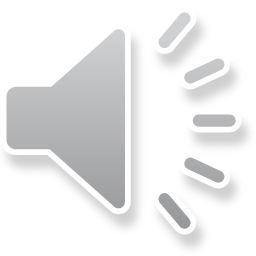 [Speaker Notes: În Spania, Italia, România și Bulgaria, se pune un accent deosebit pe înțelegerea și punerea în aplicare a Obiectivelor de dezvoltare durabilă (ODD). Aceste țări privesc ODD-urile ca pe un cadru global care abordează provocările socio-economice, de mediu și de sănătate și sunt hotărâte să îndeplinească aceste obiective.]
Spania
Spania
Prioritizarea sănătății

Concentrarea pe asistența medicală de calitate

Obiective de planificare urbană

Îngrijirea cuprinzătoare a persoanelor în vârstă

Investiții continue

Programe de sănătate pentru vârstnici

Programul colaborativ "Îmbătrânire activă"
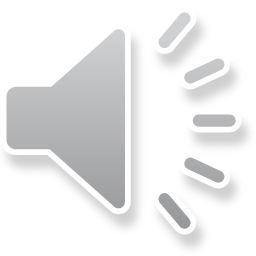 [Speaker Notes: Spania s-a angajat să asigure o viață sănătoasă și bunăstarea pentru toate vârstele, punând accentul pe asistența medicală de calitate și pe reducerea inegalităților în materie de sănătate între diferite regiuni. Planificarea urbană durabilă și îmbunătățirea vieții urbane sunt, de asemenea, prioritare. Țara a dezvoltat un sistem cuprinzător de îngrijire a persoanelor în vârstă, care include centre de îngrijire, centre de zi și servicii de îngrijire la domiciliu, cu investiții continue pentru a îmbunătăți calitatea și accesibilitatea.]
Spania
Prioritizarea sănătății

Concentrarea pe asistența medicală de calitate

Obiective de planificare urbană

Îngrijirea cuprinzătoare a persoanelor în vârstă

Investiții continue

Programe de sănătate pentru vârstnici

Programul colaborativ "Îmbătrânire activă"
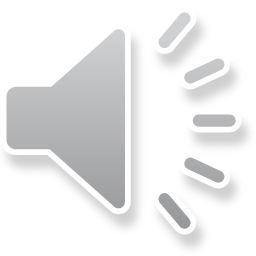 [Speaker Notes: Spania pune în aplicare programe de prevenire și de promovare a sănătății pentru persoanele în vârstă, cum ar fi inițiativa "Îmbătrânire activă", un efort de colaborare la nivel regional și local care oferă o varietate de activități și servicii pentru promovarea îmbătrânirii sănătoase și active.]
Italia
Italia
Promovarea sănătății și prevenirea bolilor

Accent pe un stil de viață sănătos

Calitatea vieții pentru adulții în vârstă
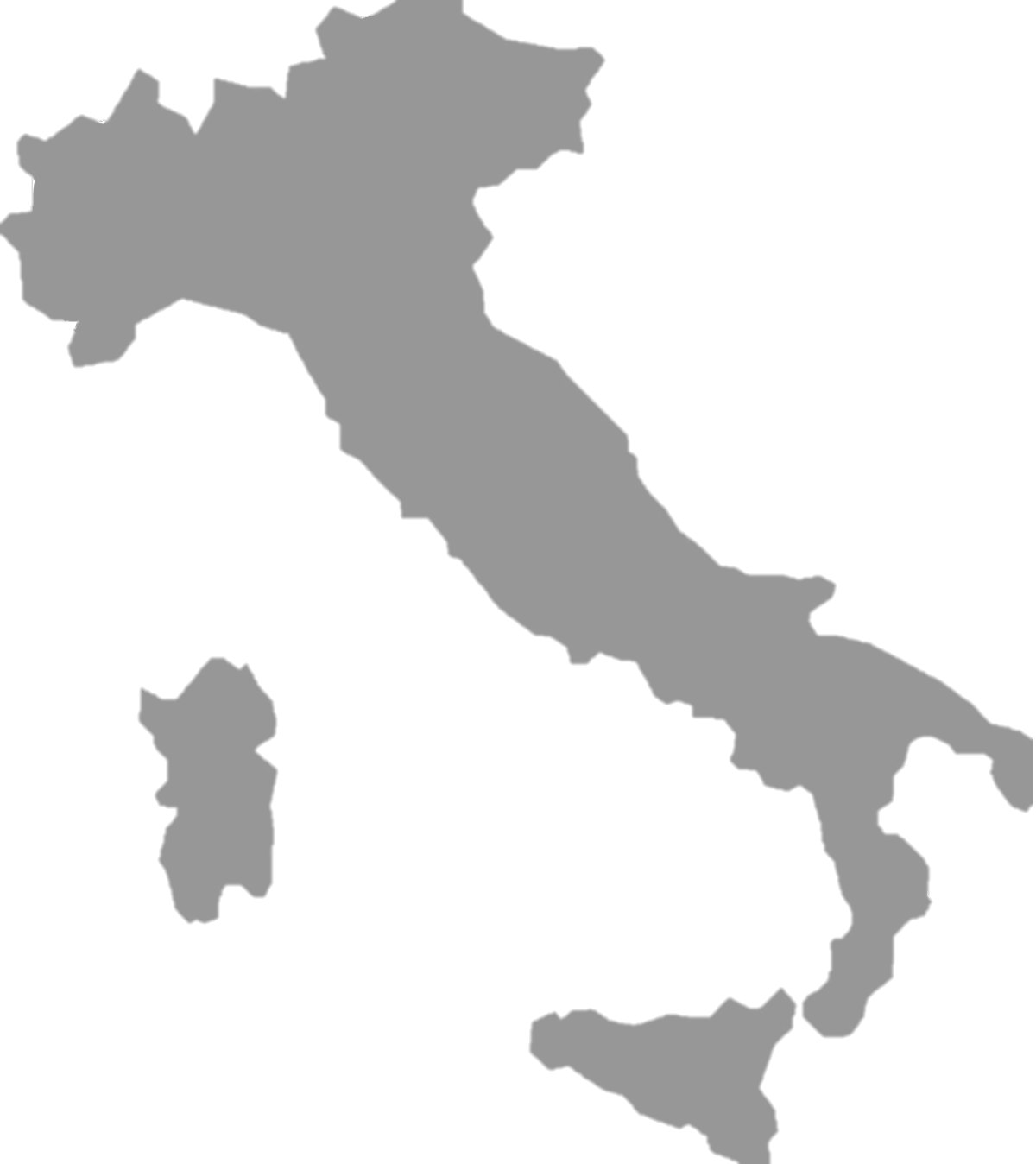 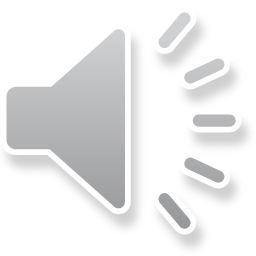 [Speaker Notes: Italia își menține angajamentul față de promovarea sănătății și prevenirea bolilor, punând în aplicare politici care să abordeze probleme de sănătate specifice, în special cele legate de îmbătrânirea populației.
Țara pune un accent puternic pe menținerea unui stil de viață sănătos, încurajând practici precum o dietă echilibrată și o activitate fizică regulată.
Italia este dedicată îmbunătățirii calității vieții adulților în vârstă prin furnizarea de servicii de îngrijire și punerea în aplicare a programelor de îmbătrânire activă.]
România
România
Îmbunătățiri ale asistenței medicale și sociale

Accent pe prevenirea bolilor

Programe pentru persoanele în vârstă

Investiții în infrastructura de îngrijire social

Inițiative de finanțare în curs
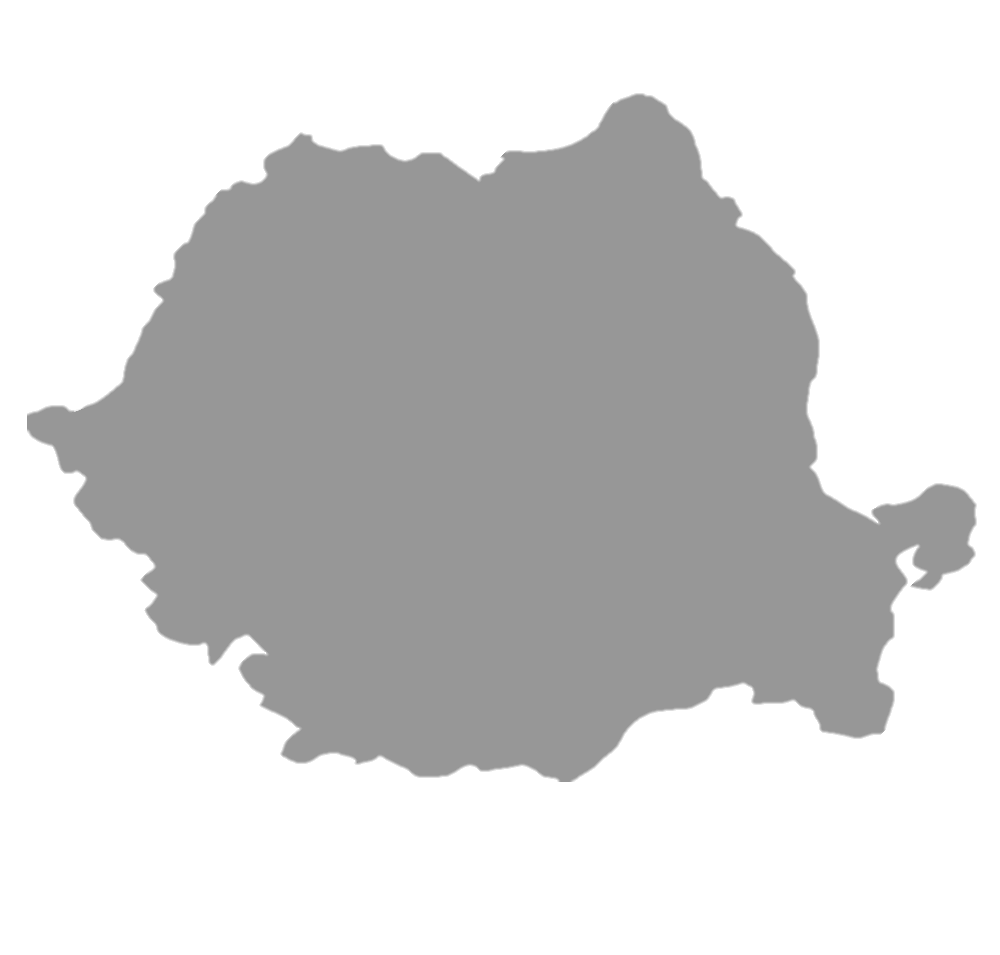 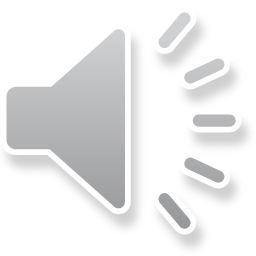 [Speaker Notes: România a făcut progrese semnificative în ceea ce privește îmbunătățirea sistemelor sale de asistență medicală și socială.
Țara lucrează activ la prevenirea bolilor și la promovarea unor stiluri de viață sănătoase, punând un accent deosebit pe abordarea problemelor de sănătate din zonele rurale și vizând populația adultă în vârstă.]
Romania
Îmbunătățiri ale asistenței medicale și sociale

Accent pe prevenirea bolilor

Programe pentru persoanele în vârstă

Investiții în infrastructura de îngrijire social

Inițiative de finanțare în curs
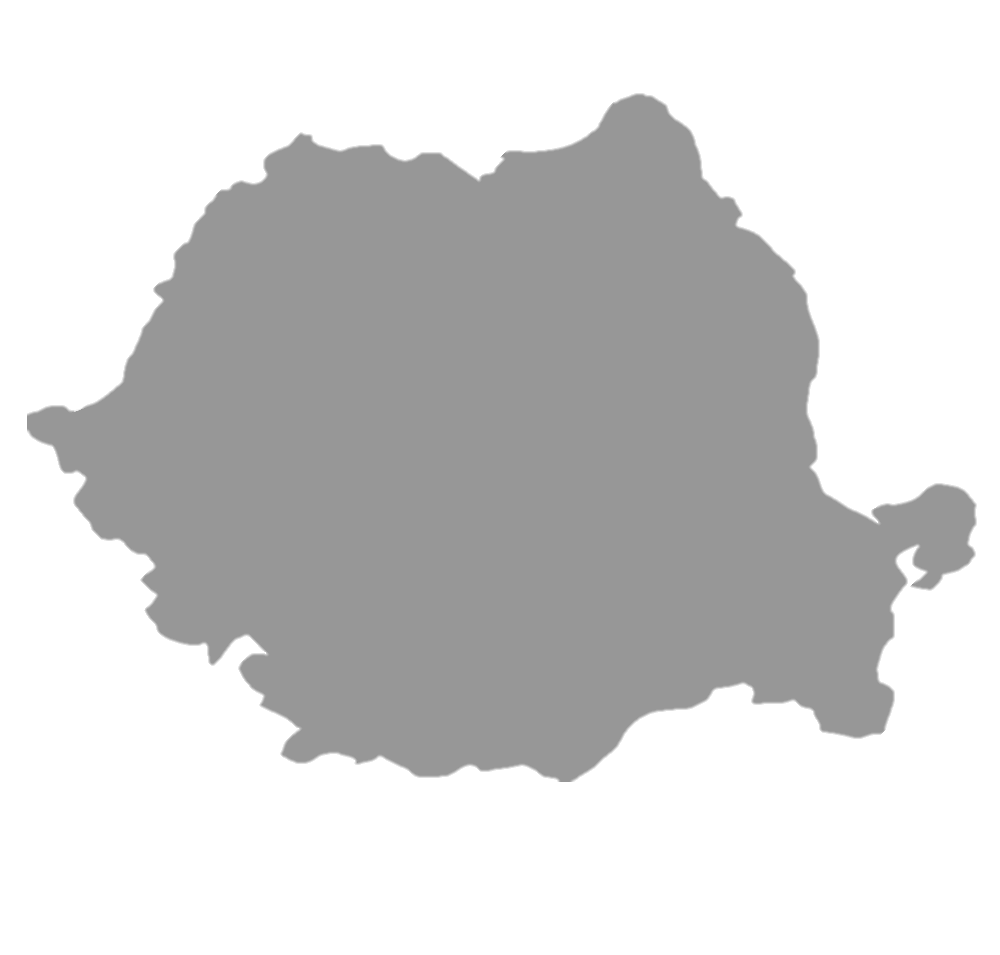 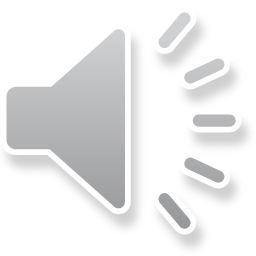 [Speaker Notes: Au fost alocate fonduri speciale pentru infrastructura de asistență socială, inclusiv pentru construirea de centre de zi pentru persoanele în vârstă.
Continuarea inițiativelor de finanțare încurajează parteneriatele public-privat pentru a continua dezvoltarea asistenței sociale în țară.]
Bulgaria
Bulgaria
Îmbunătățirea asistenței medicale

2023 Programe de sănătate publică

Accent pe adulții în vârstă

Îngrijirea pe termen lung și independența

Accent pe activitatea fizică
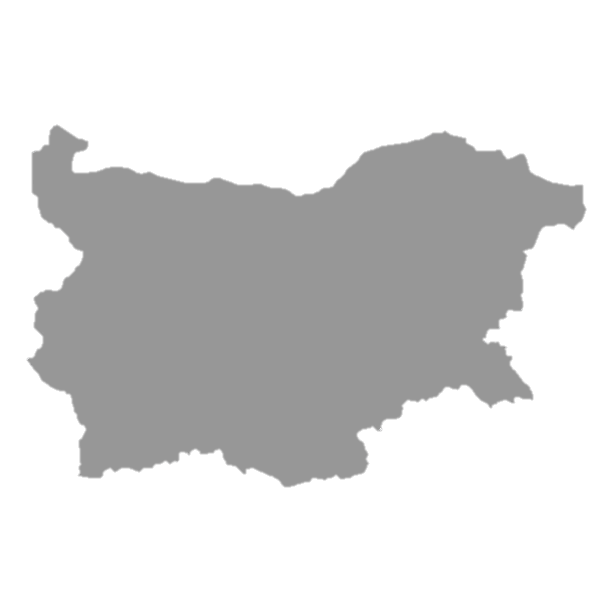 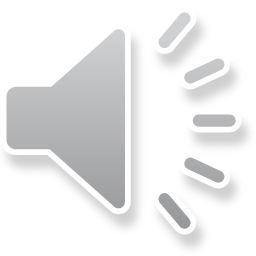 [Speaker Notes: Bulgaria își îmbunătățește în mod activ sistemul de sănătate și promovează prevenirea bolilor.
Țara a introdus programe de sănătate publică în 2023 pentru a aborda probleme de sănătate specifice și acordă prioritate sănătății tuturor grupurilor de vârstă, cu un accent special pe îmbunătățirea îngrijirii persoanelor în vârstă.
Bulgaria pune accentul pe serviciile de îngrijire pe termen lung și promovează viața independentă pentru populațiile în vârstă și subliniază, de asemenea, importanța activității fizice și a asistenței medicale de calitate, în special la vârste înaintate.]
Îmbătrânire activă
Îmbătrânire activă
Îmbătrânirea populației în UE:
Germania
Italia
Spania

Politici de promovare a îmbătrânirii active:
Suedia
Danemarca

Disparități în ceea ce privește oportunitățile percepute:
România
Bulgaria
Slovacia
Italia
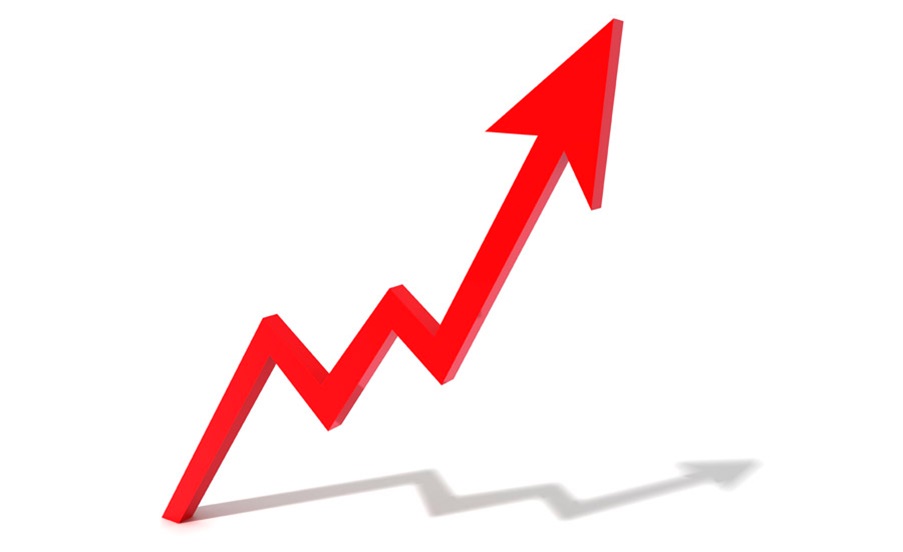 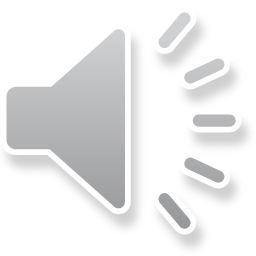 [Speaker Notes: Îmbătrânirea populației este o tendință semnificativă în Uniunea Europeană, cu impact asupra unor țări precum Germania, Italia și Spania, care înregistrează o creștere rapidă a proporției de persoane în vârstă. Politicile care promovează îmbătrânirea activă, cum ar fi activitățile fizice adaptate, sunt predominante în țări precum Suedia și Danemarca. Cu toate acestea, în țări precum România, Bulgaria, Slovacia și Italia, un procent mai mic din populație beneficiază de oportunități pentru activități fizice.]
Îmbătrânire activă
Provocările generate de tendința de îmbătrânire

Impactul asupra sistemelor și serviciilor
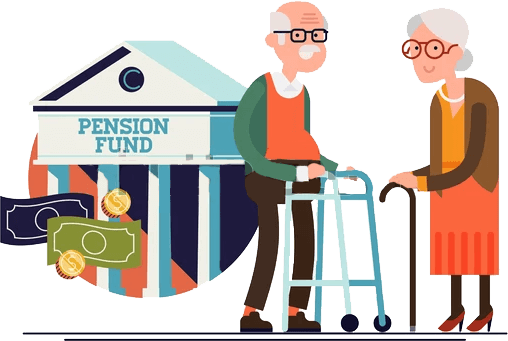 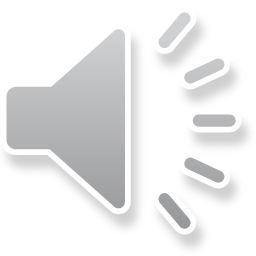 [Speaker Notes: Tendința de îmbătrânire reprezintă o provocare pentru sistemele de asistență socială și de sănătate, subliniind importanța îmbătrânirii sănătoase și active.  Cu o proporție tot mai mare de adulți în vârstă, aceasta necesită ajustări ale sistemelor de asistență medicală, de servicii sociale și de pensii.]
Îmbătrânire activă
Promovarea unui stil de viață sănătos

Modificări fiziologice în îmbătrânire

Orientări pentru activitatea fizică
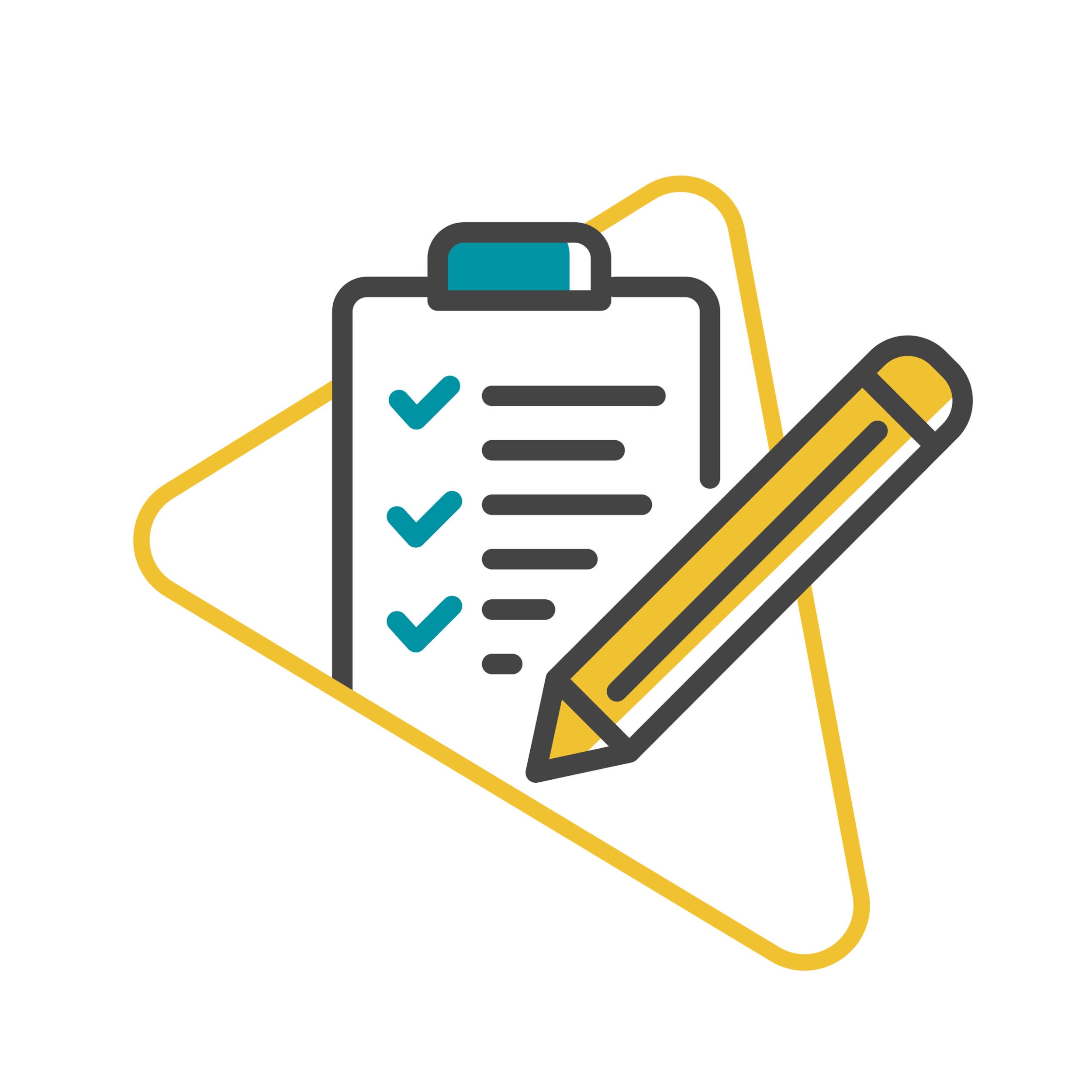 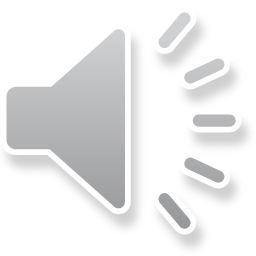 [Speaker Notes: Promovarea unui stil de viață sănătos și a activității fizice devine esențială pentru bunăstarea generală. Deși îmbătrânirea aduce schimbări fiziologice, aceasta nu este o barieră în calea implicării în activități fizice. Acesta este motivul pentru care vom prezenta, mai târziu în cadrul acestui curs, un ghid privind nivelurile de activitate recomandate la bătrânețe.]
Influența dintre activitatea fizică și unii factori determinanți
Influența dintre activitatea fizică și unii factori determinanți
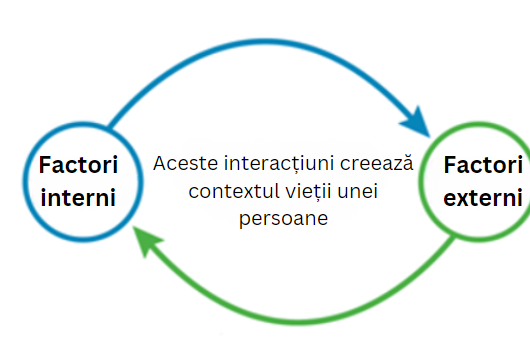 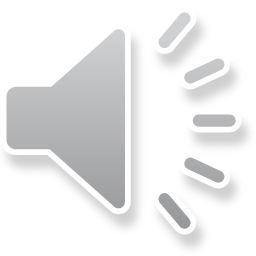 [Speaker Notes: Activitatea fizică este influențată de un amestec de factori externi și personali. Unii factori determinanți externi joacă un rol esențial în sănătatea individuală.]
Influența dintre activitatea fizică și unii factori determinanți
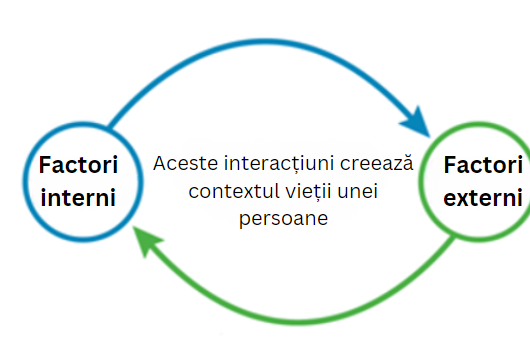 Factori externi :
Disparități geografice
Socioeconomice factors
Cultural factors
Environmental factors
Educational and awareness factors
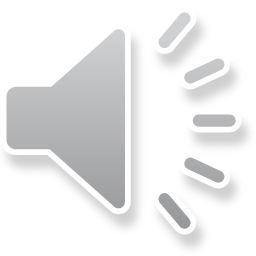 [Speaker Notes: De exemplu, unele naționalități au tendința de a face mai mult sport decât altele (de exemplu, naționalitățile nordice europene în comparație cu naționalitățile mediteraneene) De asemenea, în rândul persoanelor care locuiesc în aceeași țară putem găsi unele disparități. De exemplu, un studiu realizat în Brazilia a evidențiat disparități regionale, persoanele din regiunile nordice fiind mai susceptibile de a fi inactive.]
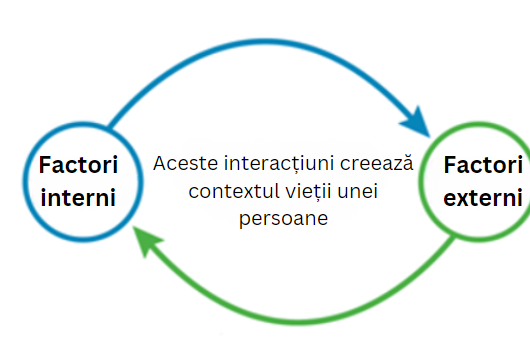 Influența dintre activitatea fizică și unii factori determinanți
Factori externi :
Disparități geografice
Socioeconomice factors
Cultural factors
Environmental factors
Educational and awareness factors
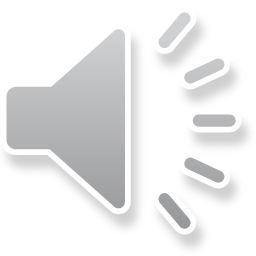 [Speaker Notes: Aceste constatări sunt previzibile având în vedere diverșii factori care influențează participarea la activități fizice; 
Dezvoltarea economică și accesibilitatea resurselor variază de la o țară la alta. Unele zone rurale pot avea acces limitat la facilități și programe sportive în comparație cu regiunile urbane sau mai dezvoltate.]
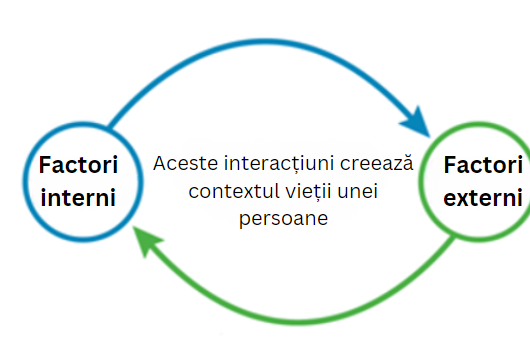 Influența dintre activitatea fizică și unii factori determinanți
Factori externi :
Disparități geografice
Factori socio-economici
Factori culturali
Factori de mediu
Educational and awareness factors
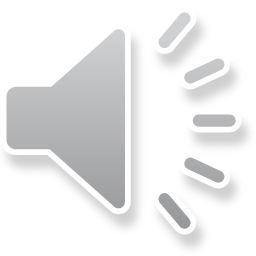 [Speaker Notes: Atitudinile culturale față de activitatea fizică diferă la nivel global. Unele culturi prioritizează și promovează un stil de viață activ și sănătos, în timp ce altele pot să nu valorizeze activitatea fizică la fel de mult.
Mediul fizic și geografic influențează oportunitățile de participare la activități sportive. Zonele rurale pot fi lipsite de infrastructură pentru activitatea fizică, în timp ce unele regiuni pot favoriza activitățile în aer liber datorită mediului natural.]
Influența dintre activitatea fizică și unii factori determinanți
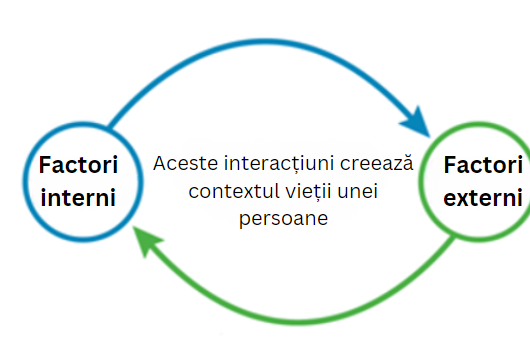 Factori externi :
Disparități geografice
Factori socio-economici
Factori culturali
Factori de mediu
Factori educaționali și de conștientizare
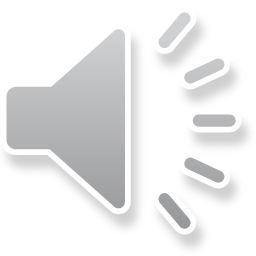 [Speaker Notes: Educația și sensibilizarea cu privire la beneficiile activității fizice au un impact asupra participării la sport. Lipsa de informații sau de cunoștințe cu privire la importanța activității fizice pentru sănătate poate contribui la scăderea ratei de participare în anumite zone.]
Influența dintre activitatea fizică și unii factori determinanți
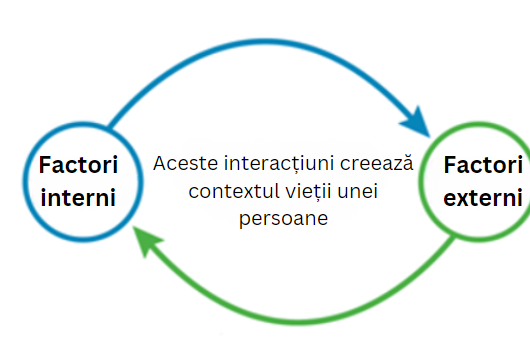 Factori personali :
	- Vârsta, sexul și genetica
	- Disparitățile de gen și influența socialăes and habits 
Education and income levels
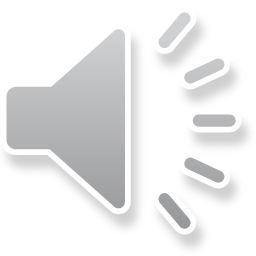 [Speaker Notes: În plus față de acești factori externi, fiecare individ are propriile sale particularități. Aceștia sunt factorii personali. 
Vârsta și sexul au impact asupra sănătății și influențează activitatea fizică. Genetica și condițiile de sănătate, atât ereditare, cât și non-genetice, pot reprezenta bariere în calea exercițiilor fizice zilnice.
De asemenea, de-a lungul anilor, bărbații sunt mai puțin sedentari decât femeile, în toate grupele de vârstă, poate din cauza cantității mai mici de timp liber pentru agrement sau sport în cazul femeilor.]
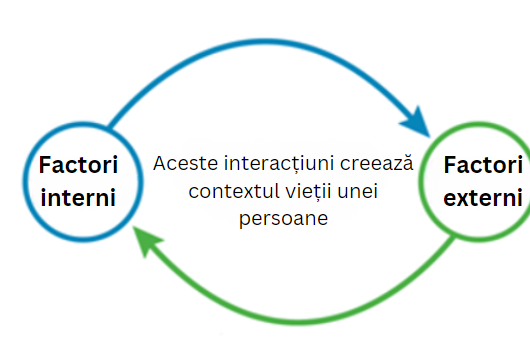 Influența dintre activitatea fizică și unii factori determinanți
Factori personali :
vârstă, sex și genetică
disparitățile de gen și influența socială
mediile și obiceiurile sociale 
educația și nivelul veniturilor
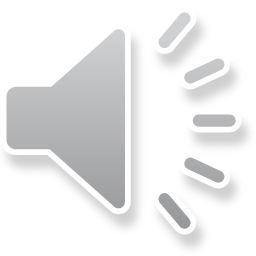 [Speaker Notes: Relațiile sociale joacă un rol semnificativ în modelarea comportamentelor individuale. În special la bătrânețe, menținerea unei activități sociale prin practicarea sportului poate fi un motivator important și poate ajuta persoanele în vârstă să își mențină o sănătate mai bună.
Persoanele cu un nivel mai ridicat de educație sunt susceptibile de a avea rezultate mai bune în materie de sănătate și de a se implica în mai multe activități fizice. De asemenea, nivelul veniturilor determină cât de mult pot participa persoanele la activități fizice, deoarece acestea pot aduce diverse costuri și provocări.]
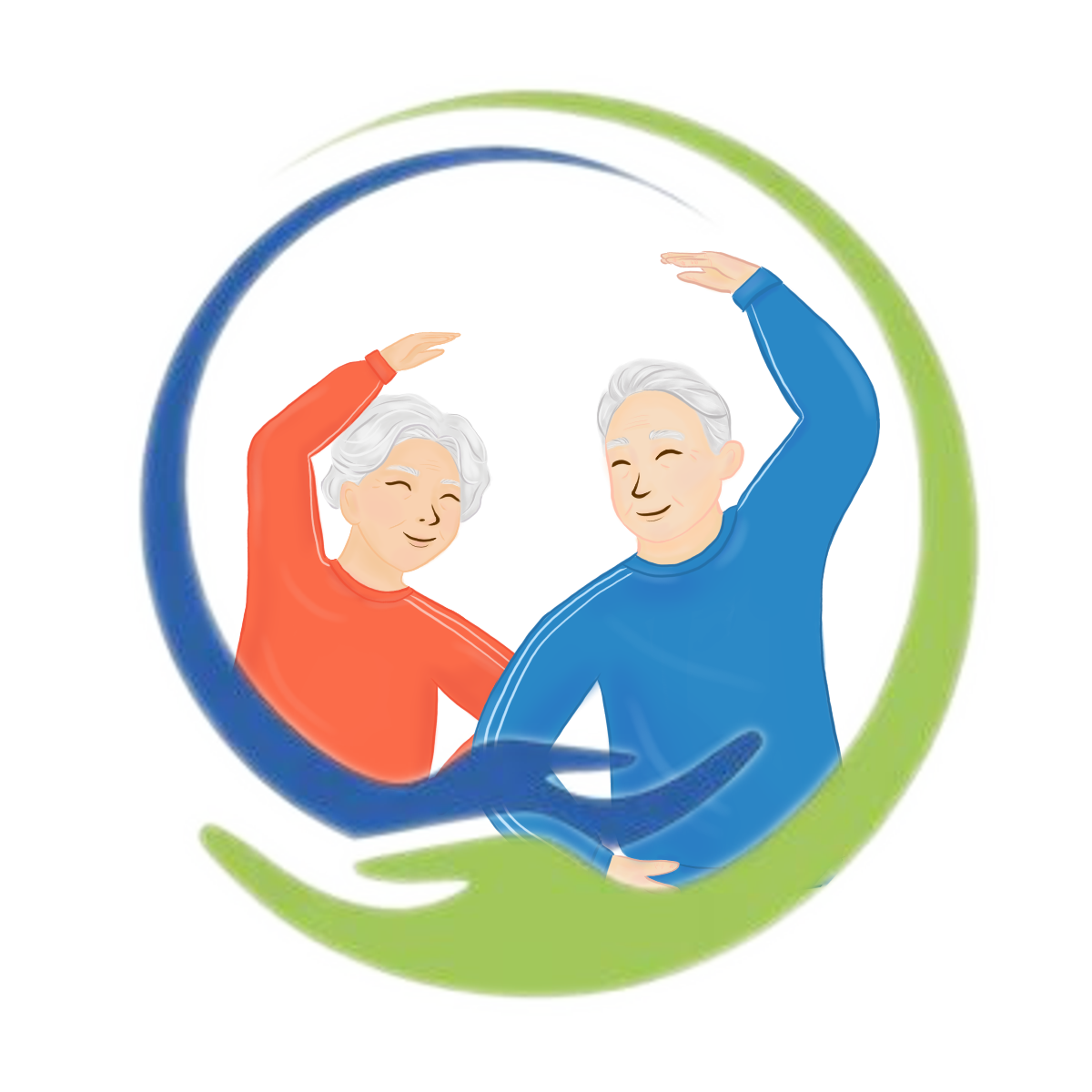 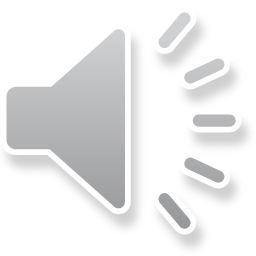 [Speaker Notes: În concluzie, activitatea fizică este intrinsec legată de mulți factori determinanți. Unele sunt inerente indivizilor, iar altele depind de obiceiuri, de mediul personal și profesional, de contextul socio-demografic și politic. Inegalitățile sunt omniprezente, inclusiv în ceea ce privește sănătatea, care, de fapt, nu este distribuită în mod egal nici între țări, nici în interiorul acestora, dar, după cum am văzut, activitatea fizică este principalul aliat al unei sănătăți bune și al unei vieți active pe toată durata acesteia.]